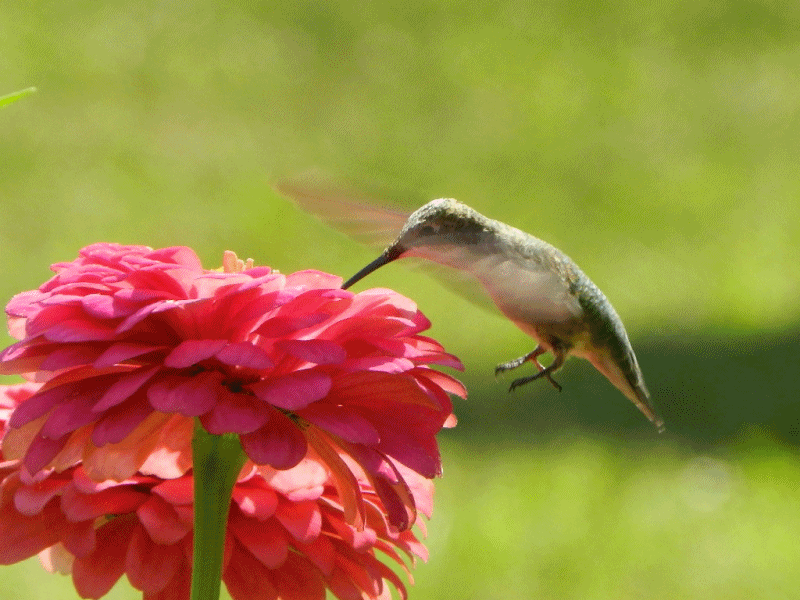 সমাজবিজ্ঞান ক্লাসে স্বাগত
শিক্ষক পরিচিতি
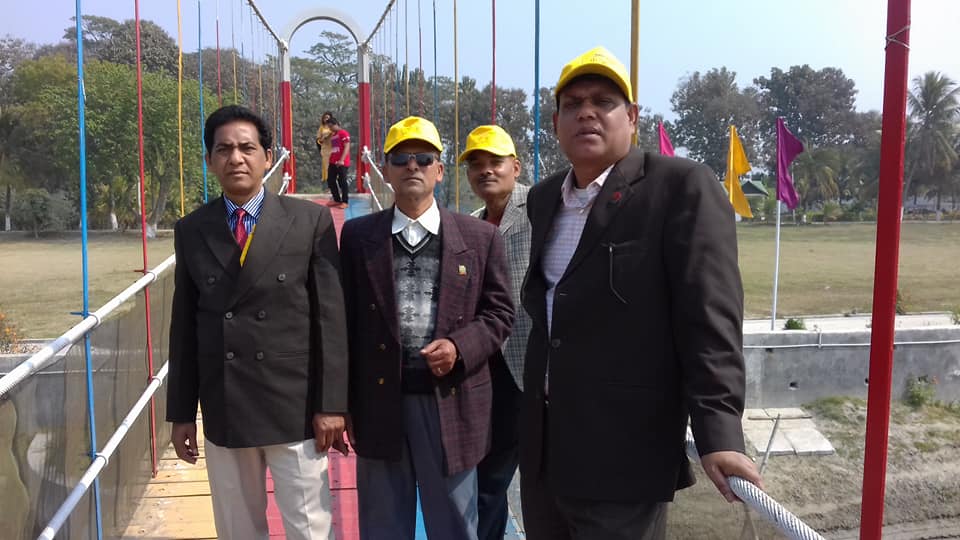 মোঃ এনামুল হক
প্রভাষক সমাজবিজ্ঞান
কাকনহাট কলেজ,গোদাগাড়ী,রাজশাহী।
Email- enamulbiroil@gmail.com
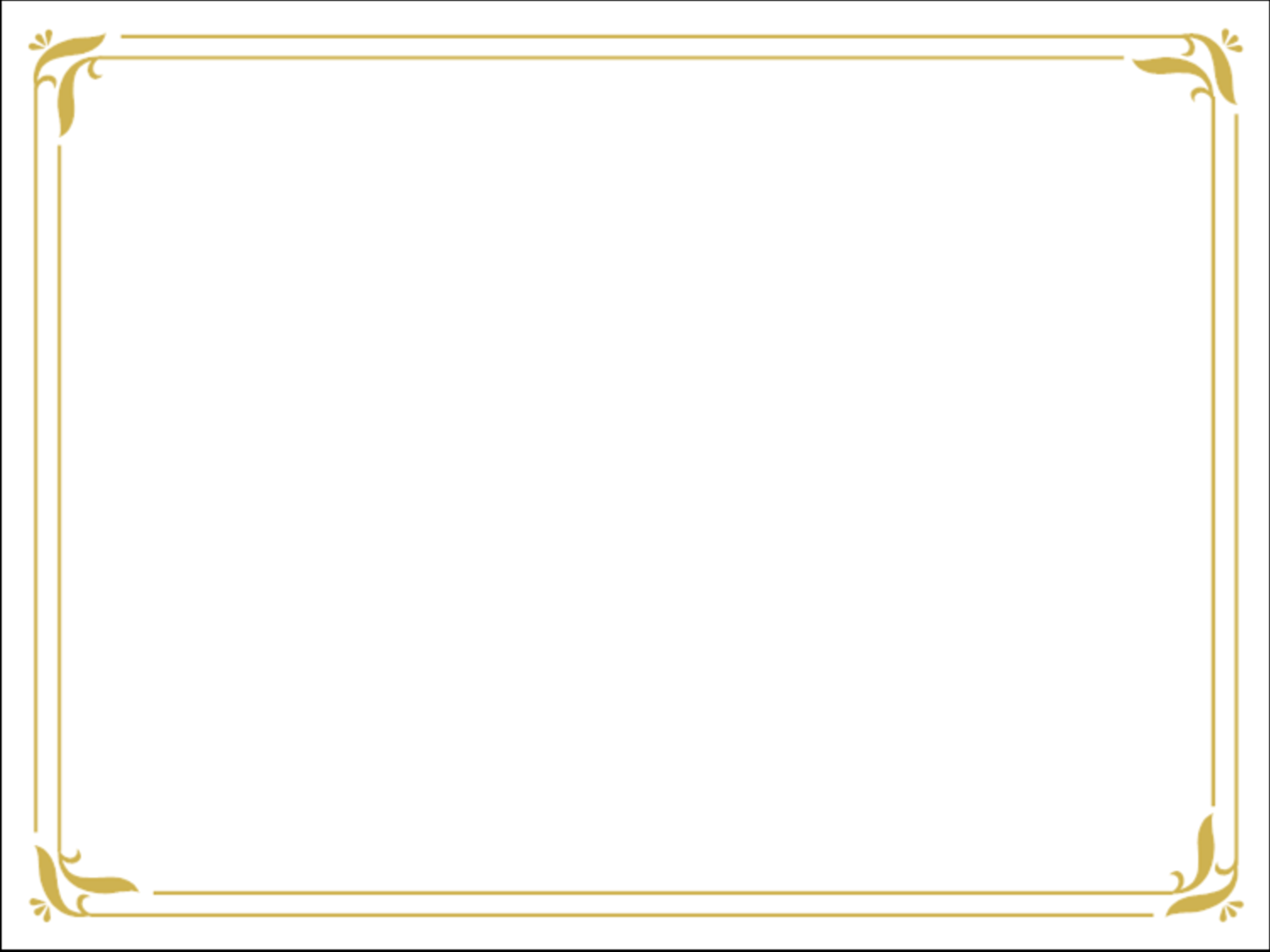 পাঠ পরিচিতি
শ্রেনীঃ- একাদশ-দ্বাদশ
      বিষয়ঃ- সমাজবিজ্ঞান(1ম পত্র)
    অধ্যায়ঃ-চতুর্থ [ কতিপয় পথিকৃৎ সমাজবিজ্ঞানী]
পাঠঃ- ১ ও ২
তারিখঃ- 10/1০/২০১৭ ইং
পূর্বজ্ঞান যাচাই ও পাঠ ঘোষণা
তোমরা কয়েকজন পথিকৃৎ সমাজবিজ্ঞানীর নাম বল।
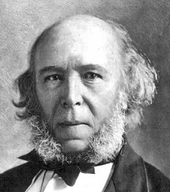 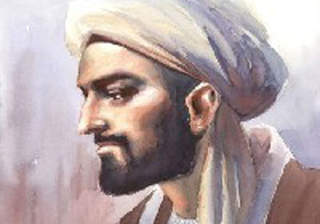 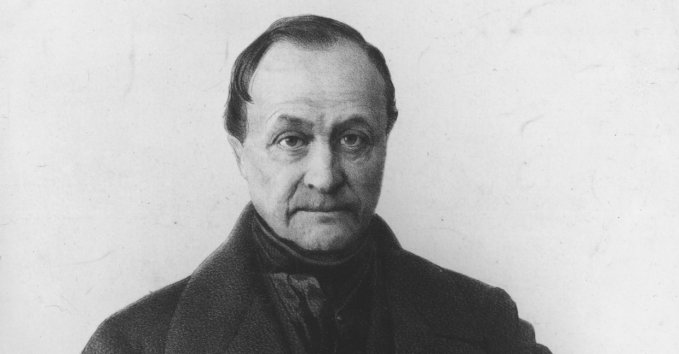 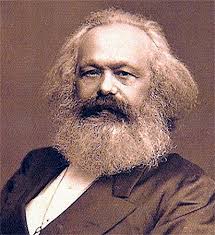 ইবনে খালদুন (১৩৩২-১৪০৬)
অগাস্ট কোঁত (১৭৯৮-১৮৫৭)
কার্ল মার্কস  (১৮১৮-১৮৮৩)
হার্বার্ট স্পেনসার (১৮২০-১৯০৩)
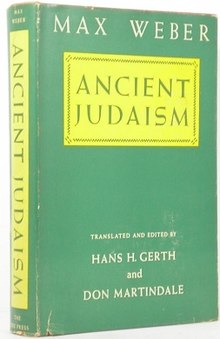 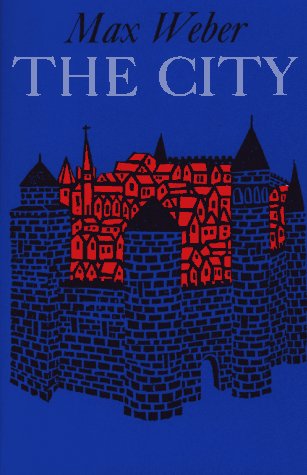 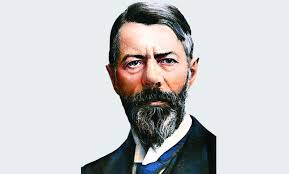 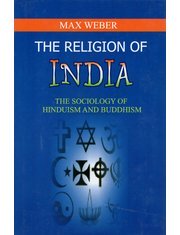 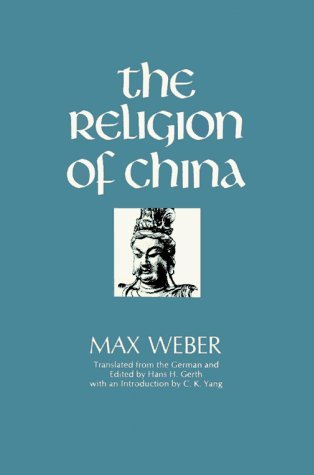 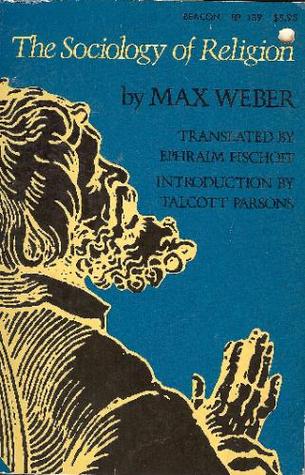 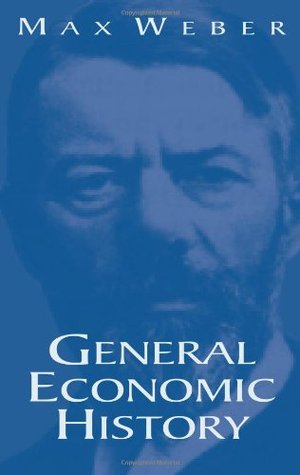 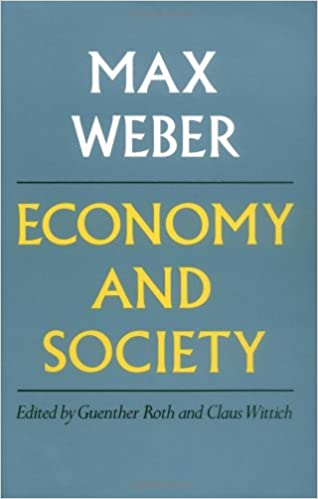 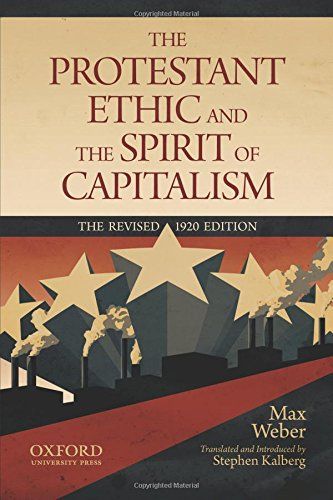 আজকের পাঠ
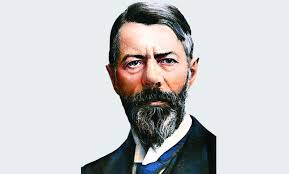 ম্যাক্স ওয়েবার (১৮৬৪-১৯২০)
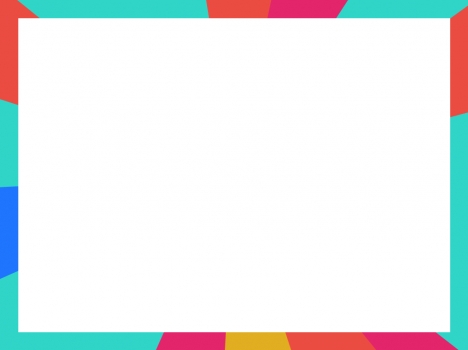 শিক্ষনফল
এই পাঠের শেষে শিক্ষার্থীরা...
১
অগ্রপথিক সমাজবিজ্ঞানী হিসেবে ম্যাকস ওয়েবার এর পরিচয় জানতে পারবে;
২
ম্যাকস ওয়েবার এর রচিত গ্রন্থাবলী সম্পর্কে জানতে পারবে;
৩
সমাজবিজ্ঞান বিকাশে ম্যাকস ওয়েবার এর অবদান মূলায়ন করতে পারবে।
বিষয়বস্তু আলোচনা

৩০ মিনিট
ম্যাক্স ওয়েবার (Max Weber)
	ভূমিকাঃসমাজতাত্ত্বিক আলোচনায় এক অবিসংবাদিত কিংবদন্তী ছিলেন জার্মান সমাজবিজ্ঞানী ম্যাক্স ওয়েবার।তিনি একাধারে সমাজবিজ্ঞানী, অর্থনীতিবিদ, ঐতিহাসিক,দার্শনিক,রাষ্ট্রবিজ্ঞানী,প্রাচ্যতত্ত্ববিদ,ধর্ম ও ভাষার ছাত্র ছিলেন।এসব বিষয়ে তাঁর গভীর জ্ঞান এবং প্রজ্ঞা মানুষ ও মানব সমাজ সম্পর্কে তাঁর এক গভীর অন্তর্দৃষ্টি সৃষ্টি করেছে।তাই তিনি সমাজবিজ্ঞানের মতো একটি বিজ্ঞানের প্রয়োজনীয়তা উপলদ্ধি করেছিলেন।
	জন্মঃ ম্যাক্স ওয়েবার ১৮৬৪ সালের ২১শে এপ্রিল জার্মানীর বার্লিন শহরের এরফুটে এক প্রুশিয়ান মধ্যবিত্ত পরিবারে জন্মগ্রহন করেন।তাঁর পিতার নামও ছিল ম্যাক্স ওয়েবার এবং মাতার নাম হেলেনি ফালেন স্টেইন।
শিক্ষা ও কর্মজীবনঃ ম্যাক্স ওয়েবার ১৮ বছর বয়সে প্রাথমিক শিক্ষা শেষ করে ১৮৮২ সালে জার্মানীর হেইডেলবার্গ বিশ্ববিদ্যালয়ে আইন বিষয়ে ভর্তি হন।এ ছাড়াও তিনি গোটিনজেন ও বার্লিন বিশ্ববিদ্যালয়ে লেখাপড়া করেন।তিনি ১৮৯৪ সালে মাত্র ত্রিশ বছর বয়সে জার্মানী ফ্রিবার্গবিশ্ববিদ্যালয়ে অর্থনীতির অধ্যাপক পদে কর্মজীবন শুরু করেন। পরে ১৮৯৬ সালে হেইডেলবার্গ বিশ্ববিদ্যালয়ে অর্থনীতির অধ্যাপক পদে নিযুক্ত হন।পরবর্তী জীবনে জার্মানীর মিউনিখ বিশ্ববিদ্যালয়ে সমাজবিজ্ঞানের অধ্যাপক হিসেবে বাকী জীবন অতিবাহিত করেন।
	মৃত্যুঃ এই গুনী সমাজবিজ্ঞানী ১৯২০ সালের ১৪ই জুন মাত্র ছাপান্ন বছর বয়সে মৃত্যুবরণ করেন।
ম্যাক্স ওয়েবারের রচনাবলীঃ ম্যাক্স ওয়েবার অনেকগুলো গ্রন্থ রচনা করেন। তার মধ্যে উল্লেখযোগ্য কয়েকটি গ্রন্থের নাম উল্লেখ করা হলোঃ
1.The Protestant Ethics and the Sprit of Capitalism(1904-5)
2.The City(1912).
3.Economy and Society(1914).
4. The Religion of China(1916).
5.The Religion of India(1916-17)
6.The Methodology of the Social Science(1903-17)
7.Ancient Judism(1917)
8.General Economic History(1923)
9.The Theory of Social and Economic Organization(1947).
10.Essays on Sociology.
সমাজবিজ্ঞানের উদ্ভব ও বিকাশে ম্যাক্স ওয়েবারের অবদান সমুহঃ
১।সামাজিক গবেষণা পদ্ধতিঃ সমাজবিজ্ঞানে ওয়েবারের পদ্ধতিগত আলোচনা এক বিশেষ স্থান দখল করে আছে।প্রাকৃতিক বিজ্ঞানের পদ্ধতিসমুহ সমাজবিজ্ঞানের গবেষণায় প্রয়োগের ক্ষেত্রে নানা ধরনের বিতর্ক ও মতপার্থক্য থাকলেও এখানে ওয়েবার যথেষ্ট যৌক্তিকতা ও সার্থকতার  পরিচয় দিয়েছেন। ওয়েবার বলেন, সমাজবিজ্ঞানের বিষয়বস্তু হলো সমাজ ও সামাজিক সম্পর্ক যা নিয়ত পরিবর্তনশীল, গতিশীল ও জটিল।ফলে সামাজিক সম্পর্কের প্রকৃতি অনুধাবন করাও জটিল ও অসম্ভব ব্যাপার।তাই সামাজিক ঘটনাবলী সম্যকভাবে উপলদ্ধির জন্য প্রাকৃতিক বিজ্ঞানের পদ্ধতিকে ঢালাওভাবে সামাজিক বিজ্ঞানের গবেষণায় প্রয়োগ করলে তা অনেক ক্ষেত্রে ব্যার্থতায় পর্যবসিত হতে পারে।কারণ সামাজিক ঘটনাবলীর ঐতিহাসিক দৃষ্টিভঙ্গি ব্যতিরেকে শুধু প্রাকৃতিক বিজ্ঞানের পদ্ধতির সাহায্যে সবসময় সাধারণীকরণ সম্ভব নয়।তাই ওয়েবার সামাজিক প্রপঞ্চকে গবেষণার জন্য তিনটি পদ্ধতিগত প্রত্যয় উদ্ভাবন করেন যা নিম্নরূপঃ
	ক)মূল্যবোধ নিরপেক্ষতাঃম্যাক্স ওয়েবার সমাজবিজ্ঞানকে একটি মূল্যবোধ নিরপেক্ষ বিজ্ঞান হিসেবে অভিহিত করেছেন। তিনি মনে করেন একজন সমাজবিজ্ঞানী যখন কোন সামাজিক প্রপঞ্চ(Social phenomena) নিয়ে গবেষণা করবেন তখন তিনি নিজ আদর্শ ও মূল্যবোধের উর্ধ্বে উঠে নিরপেক্ষভাবে বা বস্তুনিষ্টভাবে(Objectivity) গবেষণা করবেন।কোনরূপ পক্ষপাতিত্ব সে করবে না।
খ)গভীর অন্তর্দৃষ্টি(Verstehen):ওয়েবার মনে করেন সামাজিক বিষয়াবলীর অনুধাবন ও ব্যাখ্যার জন্য সমাজবিজ্ঞানীদের গভীর  অন্তর্দৃষ্টি থাকা প্রয়োজন।তিনি এই অন্তর্দৃষ্টিকে বলেছেন ‘Verstehen’। Verstehen একটি জার্মান শব্দ,যার অর্থ inside এর কাছাকাছি।তাঁর মতে, ‘Verstehen’ দ্বারা মানুষের প্রকাশ্য আচরণের অন্তর্নিহিত কারণ অনুধাবন করার চেষ্টা করা হয়।
	 Verstehen ব্যবহারে দু’টি দিক রয়েছেঃ
	১)কোন বিষয়ের অনুমিত সিদ্ধান্ত গ্রহন এবং পরবর্তী পর্যায়ে বিজ্ঞানসম্মত কি-না তা যাচাই করা।
	২)কোন অর্থ বোধগম্য না হলে তার কার্যকারণ সম্পর্ক যথাযথভাবে অনুধাবন করা সম্ভব হবে না।এজন্য তিনি Verstehen পদ্ধতি অনুসরণ করার প্রস্তাব করেন।
গ)ম্যাক্স ওয়েবারের আদর্শ নমূনা(Ideal Type):ওয়েবার তাঁর “Economy and Society“-গ্রন্থে সমাজ গবেষণার জন্য একটি পদ্ধতিগত প্রত্যয় উদ্ভাবন করেন, যাকে তিনি আদর্শ নমূনা(Ideal Type) বলে অবিহিত করেছেন। কোন কিছুর বাস্তব উপলব্ধি জন্য আদর্শ নমূনা তৈরী করা হয়।ওয়েবার মনে করেন,সামাজিক বাস্তবতার পূর্ণ প্রতিফলন কোনভাবেই সম্ভব নয়।প্রত্যেক বিজ্ঞানই বিকাশের জন্য বিমূর্ত ধারণার আশ্রয় নেয়।কিন্তু সামাজিক বিজ্ঞানীকে কোন সামাজিক প্রপঞ্চ(Social phenomena)কে বিশ্লেষণ করতে গেলে এক ধরনের সংকটে পড়তে হয়।তাই ওয়েবার মনে করেন,যখন কোন সামাজিক বিজ্ঞানী কোন সামাজিক প্রপঞ্চকে(Social phenomena)নিয়ে গবেষণা করবেন তখন সেই বিষয়ের একটি প্রতিচ্ছবি বা মানসিক চিত্র মনের মধ্যে এমনভাবে অংকন  করবেন যাতে সেই বিষয়ের বাস্তব দিকগুলো মূর্তমান হয়ে উঠে।তিনি বলেন,আদর্শ নমূনা বাস্তব বা সত্য নয়;আবার এটা মিথ্যাও নয়।এটা হচ্ছে সেই বাস্তবতার কাছাকাছি একটি রূপ বা নমূনা যা ঐ বাস্তবতাকে বুঝতে সহায়তা করে।বিশেষ করে ঐতিহাসিক ঘটনা বিশ্লেষণের ক্ষেত্রে আদর্শ নমূনা সৃষ্টির প্রয়োজনীয়তা অনেকখানি।
ম্যাক্স ওয়েবার অনেক বিষয় বিশ্লেষণের ক্ষেত্রে আদর্শ নমূনার আশ্রয় নিয়েছেন।ওয়েবার কোন বিষয় সম্পর্কে অন্তর্দৃষ্টি লাভ করাকে অনুধাবন বা Verstehen বা Understanding) বলেছেন,আর অনুধাবনের অন্যতম পদ্ধতি হচ্ছে এই আদর্শ নমুনা। আদর্শ নমূনার কতিপয় সাধারণ বৈশিষ্ট্য বিদ্যমান,যা নিম্নরূপঃ
	১)আদর্শ নমূনা হচ্ছে গবেষকের একটা মানসিক ব্যাপার।কোন কিছু সম্পর্কে গবেষণা করতে গেলে তার একটা প্রতিচ্ছবি বা কাঠামো মনের মধ্যে থাকবে।এটাই আদর্শ নমূনা।
	২) আদর্শ নমূনা হচ্ছে এমন একটা বিশ্লেষণধর্মী ছক যার সাথে বিশ্লেষণকারী অনুসন্ধানের বিষয়ে তুলনা করে মিল অমিল বের করতে পারে।
	৩) আদর্শ নমূনা বাস্তবতা না হলেও বাস্তবতার কাছাকাছি একটি রূপ বা নমূনা যা ঐ বাস্তবতাকে বুঝতে সাহায্য করে।এটা Utopia এর মতো।
	৪)কোন বিষয়ে অন্তর্দৃষ্টি ও অনুধাবনের পদ্ধতি হলো আদর্শ নমূনা।
	৫)পরিসংখ্যানিক গড়ের সঙ্গে আদর্শ নমূনাকে তুলনা করা ঠিক নয়।কারণ এটা কোন বিষয় বা বস্তুর সামগ্রিক চিত্র তুলে ধরে।উক্ত বিষয়ের প্রধান বৈশিষ্ট্যগুলো এর অন্তর্ভূক্তকরণের মাধ্যমে সেই বিষয়ের বাস্তব দিকগুলো মূর্ত হয়ে উঠে।
	৬)এটা কোন আনুমানিক সিদ্ধান্ত নয়।এটা কোন মূর্ত ঐতিহাসিক বা সামাজিক ঘটনাকে অধ্যায়ন করার জন্য একটা হাতিয়ার বিশেষ।
	৭)এটা সীমিত সংখ্যক অথচ নির্ভুলভাবে এবং স্পষ্টভাবে সংজ্ঞায়িত প্রত্যয় ব্যবহার করে যার সঙ্গে জীবনের বিভিন্ন ঘটনাকে তুলনা করা হয়।
	8) আদর্শ নমূনা অবশ্যই একটা বিশুদ্ধ ধরন।কারণ এটা কখনোই অপ্রাসঙ্গিক কোন উপাদানকে এর অন্তর্ভূক্ত করেনা।
সামাজিক ক্রিয়া(Social action): ম্যাকস ওয়েবার সমাজবিজ্ঞানকে সামাজিক ক্রিয়ার বিজ্ঞান বলে অবিহিত করেছেন।তাঁর মতে,সমাজবিজ্ঞান হলো সামাজিক ক্রিয়া-কর্মের বিজ্ঞান সম্মত পাঠ (Science of social action)।সমাজবিজ্ঞান সামাজিক কার্যাবলী অনুধাবন, ব্যাখ্যা ও তার গতিবিধি জানতে আগ্রহী।ওয়েবার সামাজিক ক্রিয়া সম্পর্কিত আলোচনার ক্ষেত্রে তিনটি মূল শব্দ ব্যবহার করেন।যথাঃ
	ক)ডিউটেন(Deuten):যার অর্থ ব্যক্তিনিষ্ঠ(Subjective)।অর্থ ও তাৎপর্য অনুধাবন ও ব্যাখ্যা করা।
	খ)ভেরস্টেহেন(Verstehen):যার অর্থ মানবিক আচরণের ব্যক্তিনিষ্ঠ অর্থ উপলব্ধি করা,সুসংবদ্ধ করা ও তাকে প্রত্যয়ে পরিণত করা।
	গ)আরকালারেন(Arkalaren):যার অর্থ মানবিক আচরণের কার্যকারণ ব্যাখ্যা করা এবং মানবিক আচরণের ধ্রবকগুলো(constants) আবিষ্কার করা।
সামাজিক ক্রিয়া বলতে ম্যাক্স ওয়েবার মানুষের আচরণকে বুঝিয়েছেন। মানুষের আচরণ আবার প্রকাশ্য ও অপ্রকাশ্য কতিপয় মনোভাব(attitude) সমন্বয়ে গঠিত।এই মনোভাবের কারণেই মানুষ কোন কার্যে অংশ নেয় বা তা থেকে বিরত থাকে।যখন কোন কার্যের(action) বিভিন্ন অর্থ এবং ঐ কার্যে অংশগ্রহন বিভিন্ন ব্যক্তিবর্গের স্ব স্ব মনোভাব,পরস্পরের সঙ্গে সম্পৃক্ত হয় সামাজিক ক্রিয়া তখন সামাজিক মিথস্ক্রিয়ায়(interaction) পরিণত হয়।ম্যাক্স ওয়েবার সামাজিক ক্রিয়া বা কার্যকলাপকে প্রধানত তিনভাগে ভাগ করেছেন।যথাঃ
	১)যৌক্তিক ক্রিয়া(Rational action):ওয়েবার যৌক্তিক ক্রিয়াকে আবার উদ্দেশ্য ও মূল্যবোধের ভিত্তিতে দু’ভাগে ভাগ করেন।যেমন-
	ক)উদ্দেশ্যমূলক যৌক্তিক ক্রিয়াঃএটা এমন এক ধরনের যৌক্তিক ক্রিয়া যা সুনির্দিষ্ট লক্ষ্য অর্জনের জন্য পরিচালিত হয় এবং সেই লক্ষ্যে পৌঁছানোর জন্য একনিষ্ঠভাবে কাজ করে যাবে।উদাহরণস্বরূপ-প্রকৌশলীর সেতু নির্মাণের কর্মসূচী গ্রহন ও তা সমাপ্তকরা।বা সুস্বাস্থ্যের জন্য প্রাতঃভ্রমন ইত্যাদি।
	খ)মূল্যবোধ সংশ্লিষ্ট যৌক্তিক ক্রিয়াঃযে ক্রিয়া ব্যক্তির বিশেষ দায়িত্ববোধ দ্বারা পরিচালিত হয়।কোন সৈনিক যুদ্ধক্ষেত্রে জীবনের ঝুঁকি নিয়ে যুদ্ধে লিপ্ত হলে তাকে আমরা মূল্যবোধ সংশ্লিষ্ট যৌক্তিক ক্রিয়া বলি।আবার কোন চিকিৎসক অন্য আর একজন চিকিৎসকের চিকিৎসা করে সাধারণত কোন পারিশ্রমিক নেয় না।এ ধরনের ক্রিয়াকে মূল্যবোধ সংশ্লিষ্ট যৌক্তিক ক্রিয়া বলে।
২)ভাবগত ক্রিয়া(Emotional action):যখন ব্যক্তি আবেগ তাড়িত হয়ে কোন কাজ ক্রে তখন তা ভাবগত ক্রিয়া।যেমনঃ-কোন ফুডবল খেলোয়াড় যখন আবেগের বশবর্তী হয়ে হাত দ্বারা বলকে জালের দিকে ঠেলে দেয় তখন তাকে বলতে হয় একমাত্র জয়লাভের লক্ষ্যেই হিতাহিত জ্ঞানশূন্য হয়ে এই ধরনের কাজে খেলোয়াড় অংশ নেয়।আবার মানুষ কখনো আনন্দে কাঁদে আবার কখনওবা বিরহ-বেদনায়ও কাঁদে।
	৩)ঐতিহ্যবাহী ক্রিয়া(Traditional action):মানুষ যখন প্রচলিত আচার-প্রথা,সামাজিক রীতি-নীতি,বিশ্বাস দ্বারা অনুপ্রাণিত হয়ে বংশপরম্পরায় কোন কাজে অভ্যস্থ হয় তখন তাকে ঐতিহ্যবাহী ক্রিয়া বলে।যেমনঃ-দৈনন্দিন জীবনে পাঁচ ওয়াক্ত নামাজ পড়া,পূজা-অর্চনা করা,একজন কৃষকের কৃষি কাজ করা,তাঁতির তাঁত বোনান প্রভৃতি অভ্যাসে পরিণত হয়।
	উপরোক্ত চার ধরনের ক্রিয়ার বাইরে যেমন কিছু নেই তেমনি এগুলোর নির্ভেজাল রূপও কোথাও নেই।তাই বলা যায় ওয়েবারের সমাজবিজ্ঞানের একটি বিশেষ উদ্দেশ্য হলো বস্তুনিষ্ঠভাবে মানব কর্মের ব্যাখ্যা ও বিশ্লেষণ।
ম্যাক্স ওয়েবার এর পুঁজিবাদঃজার্মান সমাজবিজ্ঞানী ম্যাক্স ওয়েবার তাঁর “The Protestant Ethics and the Sprit of Capitalism”-গ্রন্থে ইউরোপে পুঁজিবাদের উদ্ভব ও বিকাশ সম্পর্কে একটি সমাজ-মনস্তাত্ত্বিক ব্যাখ্যা প্রদান করেন। ওয়েবারের কাছে পূঁজিবাদ ছিল এক ধরনের অর্থনৈতিক উদ্যোগ যার লক্ষ্য হলো শ্রম ও উৎপাদনের কাজে যৌক্তিক সংগঠনের মাধ্যমে সর্বোচ্চ মুনাফা অর্জন করা।যে ব্যক্তি চরিত্রের মধ্যে পুঁজিবাদের বীজ নিহিত ছিল,প্রটেস্ট্যান্ট ধর্মীয় বিশ্বাস কিভাবে সে ব্যক্তি চরিত্রকে প্রভাবিত করেছিল তাই ছিল তাঁর গবেষণার মূল বিষয়।
	ম্যাক্স ওয়েবার মূলত কার্ল মার্কসের বিরোধী ছিলেন।কার্ল মার্কসের মতে, অর্থনীতিই হলো সমাজের মূল চালিকা শক্তি।অর্থনৈতিক উৎপাদন ব্যবস্থায় পরিবর্তনের ফলেই সমাজ ব্যবস্থার পরিবর্তন ঘটে এবং সমাজ বিকাশের এক বিশেষ স্তরে এসে পুঁজিবাদী সমাজের উন্বেষ ঘটেছে এবং পুঁজিবাদী সমাজের ফসল হচ্ছে প্রটেস্ট্যান্ট ধর্ম। 
	কার্ল মার্কসের এ বক্তব্যের সম্পূর্ণ বিপরীত অবস্থান নিয়ে ম্যাক্স ওয়েবার বলেন,ধর্মীয় মূল্যবোধ তথা সংস্কৃতির কোন কোন উপাদানের পরিবর্তনের ফলে অর্থ ব্যবস্থায় পরিবর্তন সূচিত হয়।তাঁর এ বক্তব্যের সমর্থনে তিনি বিভিন্ন দেশের উদাহরণ দিয়ে বলেন,অর্থনৈতিক দিক দিয়ে উন্নত দেশগুলো হচ্ছে প্রটেস্ট্যান্ট ধর্মাবলম্বীর দেশ।যেমন-হল্যান্ড,ইংল্যান্ড,জার্মানী ও আমেরিকা।আর ক্যাথলিক দেশ সমুহ অর্থনৈতিকভাবে অনেক পশ্চাতে।এছাড়াও তিনি হল্যান্ড, ইংল্যান্ড, জার্মানী ও আমেরিকার বিভিন্ন প্রটেস্ট্যান্ট দলগুলি অনুসন্ধান করে অর্থনীতি ও ধর্মীয় নীতিমালার পারস্পারিক সম্পর্ক বিষয়ক তথ্যাবলীর প্রমাণ পেয়েছেন।অনুরূপভাবে তিনি কনফুসিয়াস,বৌদ্ধ ধর্ম,হিন্দু ধর্ম ও ইসলাম ধর্মের নীতিমালা ও মূল্যবোধ অনুসন্ধান করে অবাক হয়েছেন যে এ সব ধর্মের নীতিমালা ও মূল্যবোধ প্রটেস্ট্যান্ট ধর্ম থেকে আলাদা।এ সব ধর্মের নীতিমালা ও মূল্যবোধ অর্থনৈতিক বিকাশের পথে প্রতিবন্ধক ছিল বলে ভারত ও চীনে পুঁজিবাদের বিকাশ হয় নি।তাই তিনি মার্কসের মতের বিরোধিতা করে বলেন,সমগ্র পশ্চিমা সমাজে প্রটেস্ট্যান্ট ধর্মীয় বিশ্বাসের প্রসারের মধ্যেই পুঁজিবাদী সমাজের উৎপত্তির মূল বীজ নিহিত ছিল।
দ্বিতীয়তঃ কার্ল মার্কসের বলেছিলেন,পুঁজিবাদ সমাজে সর্বদা ছিলনা।সমাজ বিকাশের বিশেষ স্তরে এসে পুঁজিবাদের উদ্ভব হয়েছে।মার্কসের এ মতেরও সমালোচনা  করে ওয়েবার বলেন,পুঁজিবাদ সমাজে সর্বদাই ছিল।তবে ওয়েবার পুঁজিবাদকে দু’ভাগে ভাগ করেছেন।যার একটি হলোঃ (ক) প্রজ্ঞাহীন বা যুক্তিহীন পুঁজিবাদ (Non-rational Capitalism),অন্যটি হলোঃ (খ) প্রজ্ঞা সম্পন্ন বা যৌক্তিক পুঁজিবাদ (Rational Capitalism)।প্রজ্ঞাহীন পুঁজিবাদ(Non-rational Capitalism) হচ্ছে প্রটেস্ট্যান্ট ধর্মের আবির্ভাবের পূর্বে পৃথিবীর বিভিন্ন অঞ্চলে বহুপ্রাচীনকাল থেকে যে পুঁজিবাদী কার্যকলাপ প্রচলিত ছিল তাকে বুঝায়।পক্ষান্তরে, প্রটেস্ট্যান্ট ধর্মের আবির্ভাবের ফলশ্রুতিতে আধুনিক ইউরোপে যে পুঁজিবাদী অর্থনীতির অভ্যুদ্বয় ঘটে তা  প্রজ্ঞা সম্পন্ন বা যৌক্তিক পুঁজিবাদ(Rational Capitalism)।ওয়েবারের মতে, প্রটেস্ট্যান্ট ধর্মের নৈতিকতাই পূর্বের অশোধিত পুঁজিবাদকে শোধন করে আধুনিক যৌক্তিক পর্যায়ে উন্নীত করেছে।
ওয়েবার তাঁর “The Protestant Ethics and the Sprit of Capitalism”-গ্রন্থে যৌক্তিক পুঁজিবাদ (Rational Capitalism) এর কতিপয় বৈশিষ্ট্য তুলে ধরেন।যা নিম্নরূপঃ
১।পুঁজির যৌক্তিক হিসাব নিকাশ(Rational capital accounting) 
২। মুক্ত বাজার অর্থনীতি(Freedom of market)
৩। পুঁজিবাদী হিসাব নিকাশের জন্য প্রয়োজন যৌক্তিক প্রযুক্তি(Rational 
    Tecnology)
৪। হিসাব আইন(calculable law)
৫। মুক্ত শ্রম(Free labour)
৬। অর্থনৈতিক জীবনের বাণিজ্যিকীকরণ(commercialization of economic 
    life)
৭। ব্যক্তিমালিকানায় উৎপাদন(Private ownership)
৮। মুনাফার জন্য উৎপাদন(Production for profit)
৯। পুঁজির বিনিয়োগ(investment for capital)
ওয়েবারের মতে,পুঁজির এই যৌক্তিকতা দীর্ঘকাল অর্জন করা সম্ভব হয় নি। ওয়েবার বলেন, বহুদেশেই বণিকেরা বাণিজ্য করেছে,পাইকারী খুচরা ব্যবসায়ীরা ব্যবসা করেছে,বিভিন্ন ধরনের ঋণ দেওয়া-নেওয়া হয়েছে,ব্যাংকের অস্তিত্ব লক্ষ্য করা গেছে ব্যাবিলন, ভারত ও চীনে।তারা যুদ্ধের জন্য ব্যয় বহন করেছে,জলদস্যুতা করেছে, উপনিবেশ প্রতিষ্ঠা করেছে,দাস শ্রম ব্যবহার করে উদ্বৃত্ব নিংড়ে নিয়েছে শ্রমকে বাধ্যতামূলক করে।এরাই মজুতদারী করে ও বহুবিধ সুবিধা আদায় করে প্রচুর মুনাফা অর্জন করেছে।এ ধরনের কর্মকান্ড ওয়েবারের মতে,প্রজ্ঞাহীন বা যুক্তিহীন।মোটকথা শক্তি প্রয়োগের মাধ্যমে অর্থ উপার্জনই হচ্ছে প্রজ্ঞাহীন।এই প্রজ্ঞাহীন পুঁজিবাদের বিপরীতে প্রটেস্ট্যান্ট ধর্মীয় মূল্যবোধের প্রভাবে আধুনিক ইউরোপে বর্তমান  যৌক্তিক পুঁজিবাদের আবির্ভাব ঘটে।
	এখন প্রশ্ন হলো প্রটেস্ট্যান্ট ধর্মে এমন কী আদর্শ আছে যার কারণে এই যৌক্তিক পুঁজিবাদের বিকাশ সম্ভব হয়েছে।ওয়েবারের মতে,এ ধর্মের নৈতিক বিধানের মাঝে এমন কিছু বিদ্যমান যা পুঁজিবাদ বিকাশে সহায়তা করেছে।এ প্রসঙ্গে বলা প্রয়োজন যে মধ্যযুগীয় ইউরোপে ক্যাথলিক চার্চের অত্যাচার,শোষণ ও নিপীড়ণ তীব্রতর হলে মার্টিন লুথার ও লর্ড ক্যালভিন এর নেতৃত্বে চার্চের বিরুদ্ধে এক প্রতিবাদ ও প্রতিরোধ আন্দোলনের সূত্রপাত হয়।ফলে সমগ্র খ্রীষ্টান জগত দ্বিধাবিভক্ত হয়ে পড়ে।এ প্রতিবাদী আন্দোলনকারীরা ইতিহাসে প্রটেস্ট্যান্ট নামে পরিচিত।	
	ওয়েবার বলেন,লর্ড ক্যালভিন তাঁর অনুসারীদের মধ্যে দু’টি মূলনীতি প্রচার করেছিলেন।এ মূলনীতিই পুঁজি সংগ্রহের মূল sprit হিসেবে অনুসারীদের মধ্যে প্রেরণা যুগিয়েছিল।এ দু’টি মূলনীতি হলোঃ
ক) পূর্বনির্ধারণবাদ(Predestination)
	খ) পার্থিব কৃচ্ছতাসাধন(Worldly asceticism)।
	ক)পূর্বনির্ধারণবাদ(Predestination):ওয়েবার বলেন, ক্যালভিন তাঁর অনুসারীদের মধ্যে প্রচার করেছিলেন যে,এ পৃথিবীতে কিছু লোক আছে যারা চিরকাল স্বর্গে থাকবে।আর কিছু লোক চিরকাল নরকে থাকবে।এ স্বর্গ ও নরকে কারা থাকবে তা সৃষ্টিকর্তা পূর্বে থেকেই নির্ধারণ করে রেখেছেন।এটাই হচ্ছে পূর্বনির্ধারণবাদ। পূর্বনির্ধারণবাদের তত্ত্বানুযায়ী পৃথিবীতে যারা অলসভাবে বসে থেকে সম্পদ অপচয় করে তারা কখনোই স্বর্গে যেতে পারবে না।
	খ)পার্থিব কৃচ্ছতাসাধন(Worldly asceticism):ক্যালভিনবাদের এই মূলনীতি অনুযায়ী প্রচার করা হয়েছিল যে যারা পৃথিবীতে সততা,পরিশ্রম ও কঠোর তপশ্চর্চার(Worldly asceticism) মাধ্যমে সম্পদ সঞ্চয় করে আর্থিকভাবে স্বাবলম্বী হতে পারবে তারাই স্বর্গের জন্য সৃষ্টিকর্তা কর্তৃক মনোনিত হয়ে আছেন।অর্থাৎ যে ব্যক্তি যে পেশায় নিয়োজিত আছে সেই পেশায় নিয়োজিত থেকে সে যা আয় করবে তার সবটায় অলসভাবে ব্যয় করা যাবে না।আয়ের একটা নির্দিষ্ট অংশ সংসারিক কাজে ব্যয় করবে এবং বাকী অংশ কষ্ট করে হলেও সঞ্চয় করবে।এভাবে সঞ্চিত অর্থ মুনাফার উদ্দেশ্যে পুনরায় বিনিয়োগ করবে।এভাবে সঞ্চয় ও বিনিয়োগের ফলে প্রটেস্ট্যান্ট ধর্মাবলম্বীদের হাতে প্রচুর পুঁজি সঞ্চিত হয়েছিল এবং পুঁজিনির্ভর অর্থনীতির বিকাশ হয়েছিল।
ম্যাকস ওয়েবার বলেন,যদিও আধুনিক যৌক্তিক পুঁজিবাদের মূল প্রেরণা এসেছিল ক্যালভিনবাদ থেকে,পরবর্তীকালে পুঁজিবাদ তার নিজের শক্তির জোরেই তার ক্রমবর্ধমান বিকাশকে অব্যাহত রেখেছে। আবহমানকালের ঐতিহ্যকে ভাঙ্গার এবং মানসিক শক্তিকে নতুন দিকে পরিচালিত ঐতিহাসিক ভূমিকা গ্রহন করেছিল প্রটেস্ট্যান্ট ধর্মীয় মূল্যবোধ।সাধারণ বিশ্বাসীদের মধ্যে দৈনন্দিন জীবনধারায় প্রবেশ করে প্রটেস্ট্যান্ট ধর্মীয় মূল্যবোধ যে শক্ত ভিত্তি স্থাপন করেছিল—তার ওপরই গড়ে উঠেছিল আধুনিক ইউরোপীয় পুঁজিবাদ।
	ওয়েবার বলেন, ভারতবর্ষে এ ধরনের কোন ধর্ম সংস্কার আন্দোলন সংঘটিত হয়নি।এছাড়াও কঠোর বর্ণ ব্যবস্থা ভারতবর্ষের সমাজে পুঁজবাদের পথে অনরায় ছিল বলে এখানে পুঁজিবাদের বিকাশ সম্ভব হয় নি।
ম্যাক্স ওয়েবার এর কর্তৃত্বের গঠন ও ধরনঃ ম্যাক্স ওয়েবার তাঁর “The Theory of Socio-economic Organization”-গ্রন্থে আইন ও শাসনব্যবস্থার বৈধতার নীতিসমুহ ব্যখ্যা করতে গিয়ে কর্তৃত্ব সম্পর্কিত তত্ত্বটি তুলে ধরেন।ওয়েবার বলেন,আধুনিক সমাজে কেবল অর্থনৈতিক ক্ষেত্রেই যে যুক্তির প্রয়োগ দেখা যায় তা নয়, প্রশাসনিক ক্ষেত্রেও যুক্তির প্রয়োগ দেখা যায়।তিনি মনে করেন স্বাধীণভাবে বসবাস করার প্রয়োজনে এবং রাষ্ট্রের সার্বভৌমত্বের প্রশ্নে কর্তৃত্বের প্রয়োজন আছে।
	ওয়েবার কর্তৃত্ব বলতে বৈধ বা আইনসিদ্ধ ক্ষমতাকে বুঝিয়েছেন।অর্থাৎ যে ক্ষমতার প্রতি আইন ও জনগনের সমর্থন থাকে তাকে কর্তৃত্ব বলে।ওয়েবার কর্তৃত্বকে তিনভাগে ভাগ করেছেন।যথাঃ
	১।আইনগত বা যৌক্তিক কর্তৃত্ব (Legal or Rational Authority):যে ক্ষমতা আইনগতভাবে প্রাপ্ত হয় এবং ক্ষমতা প্রয়োগের আইনসঙ্গত অধিকার রয়েছে তাই যৌক্তিক কর্তৃত্ব। যেমন-সচিব ও নির্বাচিত জনপ্রতিনিধিগণের ক্ষমতা যৌক্তিক কর্তৃত্ব।এ ক্ষমতার উৎস জনগণ ও সংবিধান।
২।সম্মোহনী কর্তৃত্ব(Charismatic Authority):কোন মহৎ ব্যক্তির ব্যক্তিত্বের গুনাবলীর জন্য যখন তার নেতৃত্ব মেনে নেওয়া হয় তখন তাকে সম্মোহনী কর্তৃত্ব বলে।সততা,সৎসাহস,বাকশক্তি ইত্যাদির দ্বারা সম্মোহনী কর্তৃত্ব লাভ করা যায়।শেখ মজিবুর রহ্মান,মহাত্মা গান্ধী,মাওলানা ভাসানি,হিটলার,মুসোলিন প্রমুখ ব্যক্তিগণের ক্ষমতা সম্মোহনী কর্তৃত্ব।
	৩।ঐতিহ্যবাহী কর্তৃত্ব(Traditional Authority):যে ক্ষমতা উত্তরাধিকার সূত্রে বা দীর্ঘদিনের প্রতিষ্ঠিত সামাজিক রীতি-নীতি বা ঐতিহ্য দ্বারা প্রাপ্ত হয় তাকে ঐতিহ্যহবাহী কর্তৃত্ব বলে।রাজতন্ত্রের কর্তৃত্ব বা গ্রামীণ সমাজে মোড়লদের ক্ষমতা ঐতিহ্যবাহী কর্তৃত্ব।
	ওয়েবার বলেন,আধুনিক সমাজব্যবস্থায় যৌক্তিক কর্তৃত্ব থাকা বাঞ্চণীয়। যুক্তিসঙ্গত সিদ্ধান্ত ও আইনসম্মত পন্থা অনুসরণ করা হয় বলে রাষ্ট্রীয় সংগঠনের দক্ষতা ও কার্যকারিতা বৃদ্ধি পায়।জটিল সমাজের নিত্যনতুন সমস্যা সমাধান করতে এই কর্তৃত্ব বিশেষ পারদর্শী।পক্ষান্তরে,অপর দুই কর্তৃত্ব আধুনিক সমাজে অনুপযুক্ত।সহজ-সরল ও গতানুগতিক সমাজে এই কর্তৃত্ব আনুগত্য লাভ করতে পারে। কিন্তু জটিল সমাজে সম্ভব নয়।কারণ যুক্তিসম্মত উপায়ে জটিল ও ক্রমবর্ধমান সমস্যার সমাধান সম্ভব;চিরাচরিত রীতির অন্ধ অনুসরণ করে নয়।
ম্যাক্স ওয়েবার এর সামাজিক স্তরবিন্যাস তত্ত্বঃ
	ম্যাক্স ওয়েবারের সামাজিক স্তরবিন্যাস তত্ত্বটি কার্ল মার্কসের তত্ত্বের ওপর বিকশিত। তবে তিনি এই তত্ত্বকে পরিমার্জন ও সমৃদ্ধ করেছেন।ওয়েবার তার বিখ্যাত প্রবন্ধ “Class,Status and Power”-এ সামাজিক স্তরবিন্যাসের তত্ত্বটি উপস্থাপন করেন।
	কার্ল মার্কস সামাজিক স্তরবিন্যাসের একরৈখিক(Unidimenssional) মতবাদ দাঁড় করান।তাঁর মতে,সামাজিক স্তরবিন্যাসের ভিত্তি হলো শ্রেণি(Class)।আর সমাজে শ্রেণি সৃষ্টি হয় অর্থনীতি তথা উৎপাদন উপায়ের মালিকানা ও অমালিকানার ভিত্তিতে।একটি শ্রেণি হলো তারা যারা উৎপাদন যন্ত্রের মালিক এবং অন্য শ্রেণিটি মালিকানা থেকে বঞ্চিত।
	অপরদিকে, ম্যাক্স ওয়েবার সামাজিক স্তরবিন্যাসের বহুরৈখিক( Multidimenssional) মতবাদ দেন। ওয়েবার সামাজিক স্তরবিন্যাসের মূলে তিনটি উপাদানের কথা উল্লেখ করেন।এই তিনটি উপাদান হলোঃ ১)সম্পত্তি(Property)  ২)সন্মান(Prestige) এবং ৩)ক্ষমতা (Power)। তিনি সামাজিক বৈষম্যের মধ্যে তিনটি প্রধান দিক লক্ষ্য করেন।এগুলো হলো শ্রেণি(Class), মর্যাদা(Status) ও ক্ষমতা(Power)। ওয়েবার বলেন,সম্পত্তি ও ক্ষমতার পার্থক্যের জন্য জন্ম নেয় শ্রেণি।ক্ষমতার পার্থক্যের জন্য জন্ম নেয় রাজনৈতিক দল এবং সন্মানের(honour) পার্থক্যের জন্যে জন্ম নেয় মর্যাদা দল(Status group)।এভাবে তিনটি উপাদানের অসম বন্টন বা অসমবিন্যাসের ফলে সমাজে স্তরবিন্যাসের সৃষ্টি হয়।
দলীয় কাজ
১৫ মিনিট
পদ্ম দল
যৌক্তিক পুঁজিবাদ(Rational Capitalism)এর বৈশিষ্ট্যগুলো কী কী?
শাপলা দল
আদর্শ নমূনা(নমূনা(Ideal Type) কী?ব্যাখ্যা করো
মূল্যায়ন
০৫ মিনিট
১।The Protestant Ethics and the Sprit of Capitalism গ্রন্থের লেখক কে?
২।সমাজবিজ্ঞানকে “Science of social action”বলে অভিহিত করেছেন কে?
৩।ক্ষমতা কর্তৃত্বের মধ্যে পার্থক্য নির্ণয় করেন কে?
৪।আইনগত কর্তৃত্ব কী?
৫।মূল্যবোধ সংশ্লিষ্ট্য যৌক্তিক ক্রিয়া কী?
৬।সম্মোহনী কর্তৃত্ব কী?
৭।আমলাতন্ত্রের জনক কে?
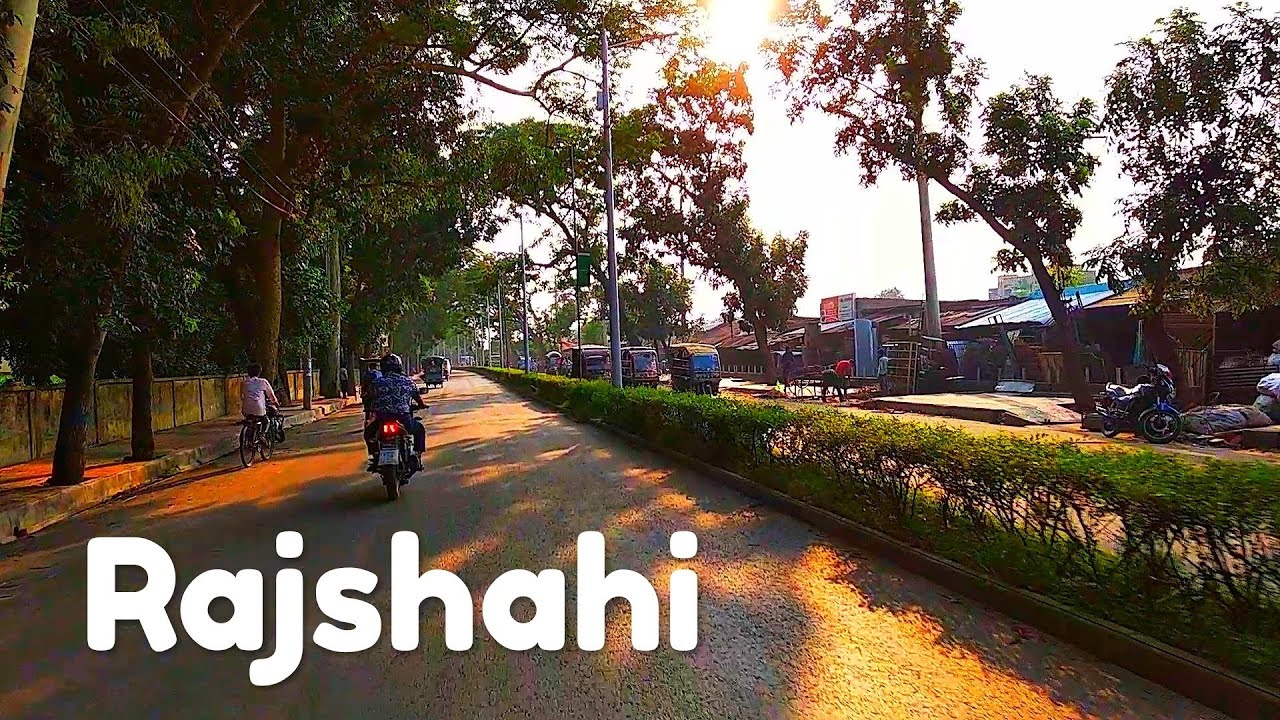 সবাইকে ধন্যবাদ